MÉTODOS DE TRABAJO
MF. MARGARITA VALLE LEÓN
22/01/2016
UNIMEX VERACRUZ
1
PROPÓSITO DEL CAPITULO
Desarrollar la habilidad para establecer (ante un entorno específico) una estrategia de trabajo que le permita planificar y ejecutar un proyecto concreto con las mayores posibilidades de éxito.
UNIMEX VERACRUZ
22/01/2016
2
PROPÓSITO DEL CAPITULO
PROYECTO
Cómo?
Qué?
MÉTODOLOGÍA
CASO
UNIMEX VERACRUZ
22/01/2016
3
MÉTODOS DE TRABAJO. Forma de trabajo, arreglo ordenado, pasos a seguir
Desarrollo de productos . Ulrich y Valdivia
UNIMEX VERACRUZ
22/01/2016
4
MÉTODOS DE TRABAJO
Desarrollo de productos . Ulrich y Valdivia
Consultoría Empresarial.  Kubr
UNIMEX VERACRUZ
22/01/2016
5
MÉTODOS DE TRABAJO
Desarrollo de productos . Ulrich y Valdivia
Consultoría Empresarial.  Kubr
Mejora de procesos de negocios. Harrington, Guzmán, Pedroza y Rivera.
UNIMEX VERACRUZ
22/01/2016
6
MÉTODOS DE TRABAJO
Desarrollo de productos . Ulrich y Valdivia
Consultoría Empresarial.  Kubr
Mejora de procesos de negocios. Harrington, Guzmán, Pedroza y Rivera.
Desarrollo de software de aplicación. 
Rumbaugh, Jacobson y Booch.
UNIMEX VERACRUZ
22/01/2016
7
MÉTODOS DE TRABAJO
Desarrollo de productos . Ulrich y Valdivia
Consultoría Empresarial.  Kubr
Mejora de procesos de negocios. Harrington, Guzmán, Pedroza y Rivera.
Desarrollo de software de aplicación. 
Rumbaugh, Jacobson y Booch.
Implantación de software de aplicación. 
Shelly
UNIMEX VERACRUZ
22/01/2016
8
MÉTODOS DE TRABAJO
Desarrollo de productos . Ulrich y Valdivia
Consultoría Empresarial.  Kubr
Mejora de procesos de negocios. Harrington, Guzmán, Pedroza y Rivera.
Desarrollo de software de aplicación. 
Rumbaugh, Jacobson y Booch.
Implantación de software de aplicación. 
Shelly
Formulación y evaluación de proyectos.
 Arreola y Zambrano
UNIMEX VERACRUZ
22/01/2016
9
Desarrollo de productos . Ulrich y Valdivia
UNIMEX VERACRUZ
22/01/2016
10
Desarrollo de productos . Ulrich y Valdivia
VALOR AGREGADO
Competitividad
Conocimiento necesidad del cliente
UNIMEX VERACRUZ
22/01/2016
11
Consultoría Empresarial.  Kubr
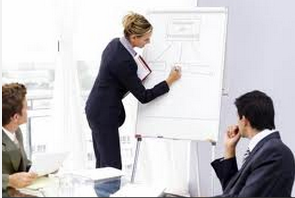 UNIMEX VERACRUZ
22/01/2016
12
Consultoría Empresarial.  Kubr
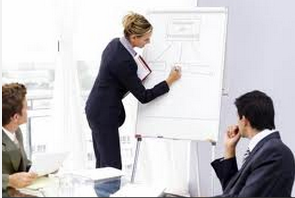 UNIMEX VERACRUZ
22/01/2016
13
Mejora de procesos de negocios. Harrington, Guzmán, Pedroza y Rivera.
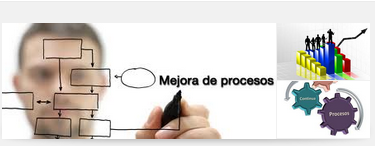 UNIMEX VERACRUZ
22/01/2016
14
Mejora de procesos de negocios. Harrington, Guzmán, Pedroza y Rivera.
variantes
UNIMEX VERACRUZ
22/01/2016
15
Mejora de procesos de negocios. Harrington, Guzmán, Pedroza y Rivera.
UNIMEX VERACRUZ
22/01/2016
16
Desarrollo de software de aplicación. Rumbaugh, Jacobson y Booch.
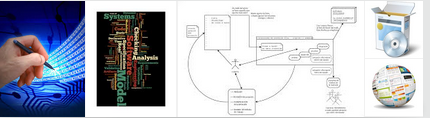 UNIMEX VERACRUZ
22/01/2016
17
Desarrollo de software de aplicación. Rumbaugh, Jacobson y Booch.
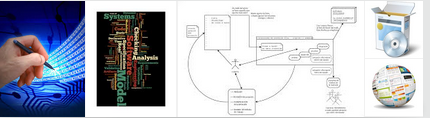 UNIMEX VERACRUZ
22/01/2016
18
Implantación de software de aplicación. Shelly
UNIMEX VERACRUZ
22/01/2016
19
Implantación de software de aplicación. Shelly
UNIMEX VERACRUZ
22/01/2016
20
Formulación y evaluación de proyectos. Arreola y Zambrano
UNIMEX VERACRUZ
22/01/2016
21
Formulación y evaluación de proyectos. Arreola y Zambrano
UNIMEX VERACRUZ
22/01/2016
22
Formulación y evaluación de proyectos. Arreola y Zambrano
UNIMEX VERACRUZ
22/01/2016
23
Formulación y evaluación de proyectos. Arreola y Zambrano
UNIMEX VERACRUZ
22/01/2016
24
Formulación y evaluación de proyectos. Arreola y Zambrano
UNIMEX VERACRUZ
22/01/2016
25
Formulación y evaluación de proyectos. Arreola y Zambrano
UNIMEX VERACRUZ
22/01/2016
26
ESTÁNDARES
Forma de trabajo  o estructurar un producto aceptada por la comunidad nacional o internacional
NORMA
UNIMEX VERACRUZ
22/01/2016
27
CICLOS DE VIDA DE LOS PROYECTOS
UNIMEX VERACRUZ
22/01/2016
28
CICLOS DE VIDA DE LOS PROYECTOS
ANÁLISIS
FASES SECUENCIALES
DISEÑO
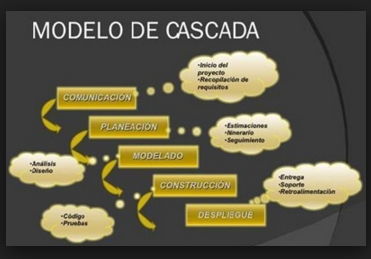 IMPLANTACIÓN
UNIMEX VERACRUZ
22/01/2016
29
CICLOS DE VIDA DE LOS PROYECTOS
ANÁLISIS
Subconjunto de requisitos
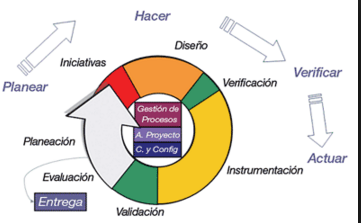 DISEÑO E IMPLANTACION 1
DISEÑO E IMPLANTACION 2
UNIMEX VERACRUZ
22/01/2016
30
CICLOS DE VIDA DE LOS PROYECTOS
ANÁLISIS
+
REQUERIMIENTOS
versiones más grandes
DISEÑO E IMPLANTACION Proceso 1
DISEÑO E IMPLANTACION  Proceso 2
UNIMEX VERACRUZ
22/01/2016
31
CICLOS DE VIDA DE LOS PROYECTOS
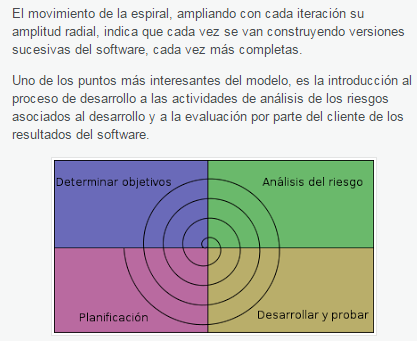 Desarrollo iterativo
Repetitivo. Termina un ciclo y se inicia otro.
UNIMEX VERACRUZ
22/01/2016
32
Factores que influyen en la selección de un ciclo de vida
UNIMEX VERACRUZ
22/01/2016
33
METODOLOGÍA DE UN PROYECTO
MÉTODO
CICLO DE VIDA
METODOLOGÍA
UNIMEX VERACRUZ
22/01/2016
34
METODOLOGÍAS ÁGILES
UNIMEX VERACRUZ
22/01/2016
35
DEFINICIÓN DEL PROYECTO
Elaborar: documento con la metodología del proyecto , definir con claridad los pasos a seguir . Justificar la correcta selección de su propuesta a la luz de los elementos del contexto del proyecto.
UNIMEX VERACRUZ
22/01/2016
36
SARTUPS
UNIMEX VERACRUZ
22/01/2016
37
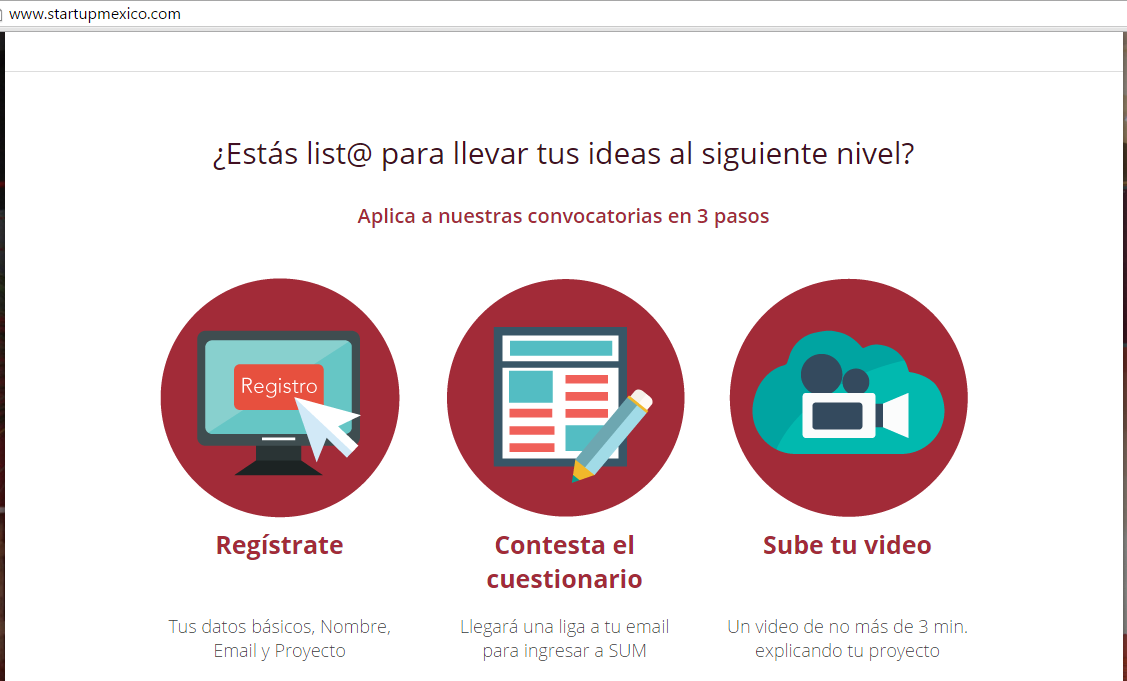 UNIMEX VERACRUZ
22/01/2016
38
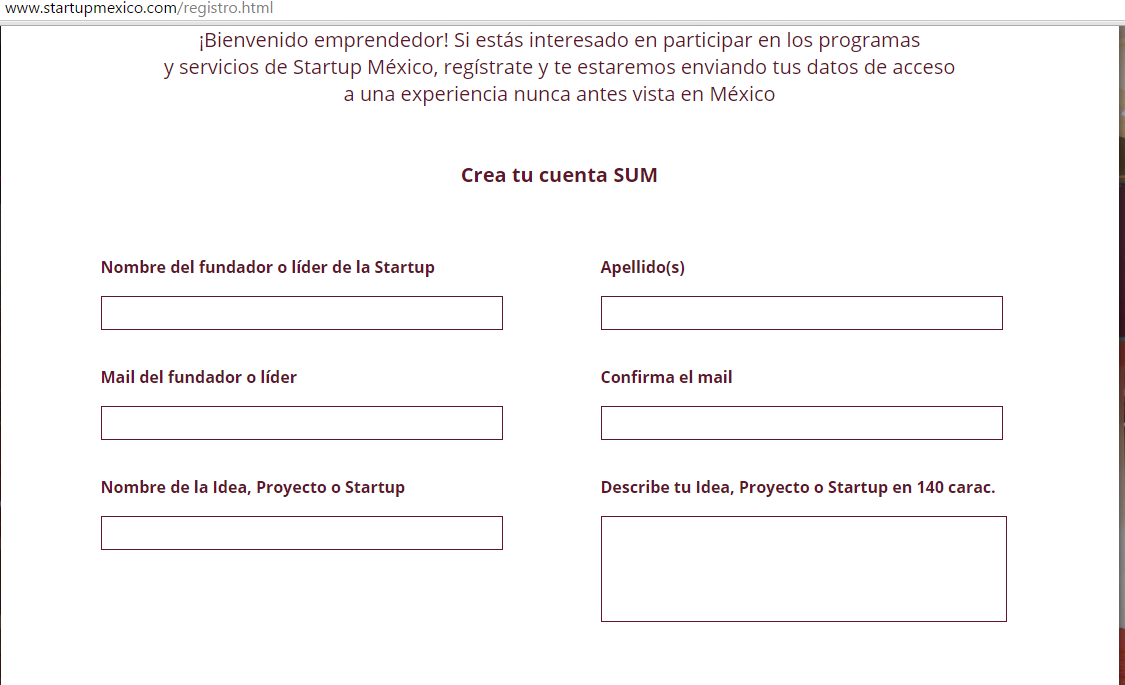 UNIMEX VERACRUZ
22/01/2016
39